Indigenous Storytelling
Stephanie Autumn
Co- Director, Tribal Youth Resource Center - Tribal Law and Policy Institute 
Consultant, Center for Coordinated Assistance to States - American Institutes for Research
He said, “In the mist of hate, I found there was, within me, an invincible love.
 In the midst of tears, I found there was, within me, an invincible smile.
In the midst of chaos, I found there was, within me an invincible calm.

I realized that through it all that in the midst of winter, I found that there was within me, an invincible summer.
And, that makes me happy 
For it says that no matter how hard the world pushes against me,
 there’s something stronger-something better, pushing right back 
Albert Camus
Opening
2
Our Time Together
The Roots of Story Telling and the Weaving of Restorative Practices:
Building, Strengthening, Honoring, Sustaining Relationships
Promotion & Realization of Inclusion, Racial Equity, Shared Leadership 
Lifting Up Student-Parent-Family -Community Voice
Paradigm Shifts – In & Across Systems
3
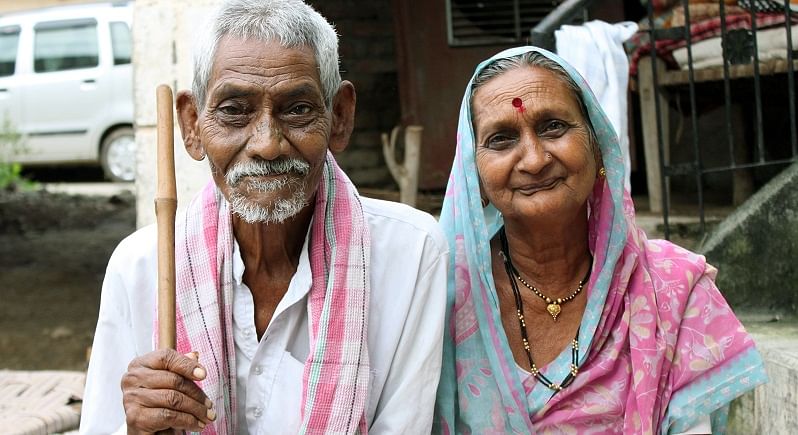 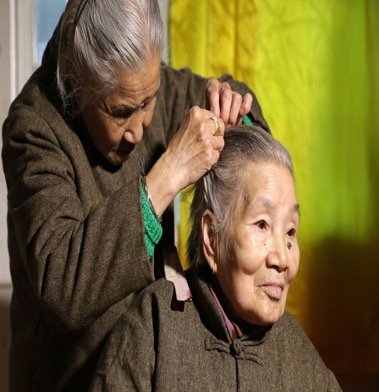 Our Roots Run Deep
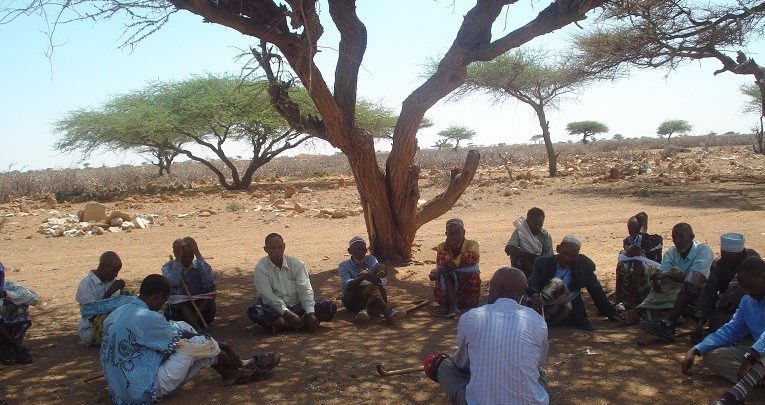 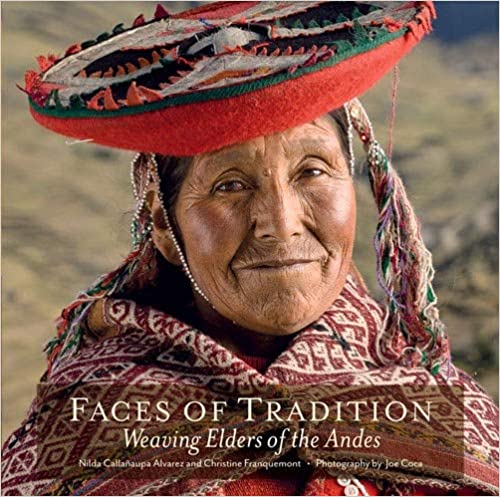 20XX
4
Deep in our blood memory, 
           in the marrow of our DNA,
Impressed within our hearts 
                                lays 
                            our stories …….
Our Stories
5
Anchor            Provide  a Foundation
   Guide                            Create a Place and Space
          Light a Fire   
                                Remind Us Where We Have Been 
Open Us Up               Move  Us Forward 
             Provide the Knowing         Lift Us Up                 
Let Go                                       Humble Us      
Provide  Ease          Bring Joy
                                               
Cause Pause                Reflect              Have Faith
Our Stories
6
Spaces – ancient and modern.
Restorative practices can be traced to ancient Indigenous cultures –
recurring in various forms in many different cultures and nations
 around the world.
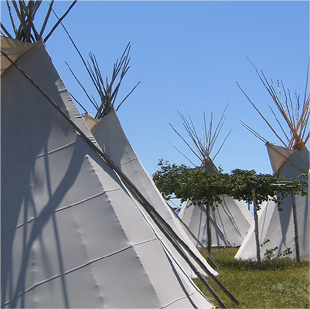 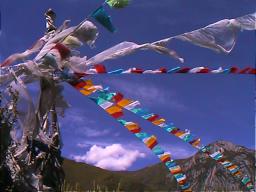 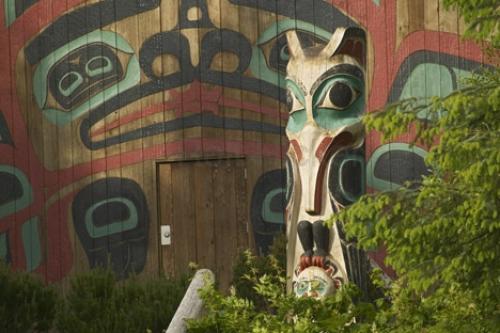 There Are Stories…
7
Our Stories served as the philosophical foundation for the Indigenous
model of Restorative Practices….

Our stories today are the embodiment of both ancestral and modern 
wisdom about how to keep human relationships alive, free, open, and 
constructive, especially when conflict or disharmony is present.
There Are Stories…
8
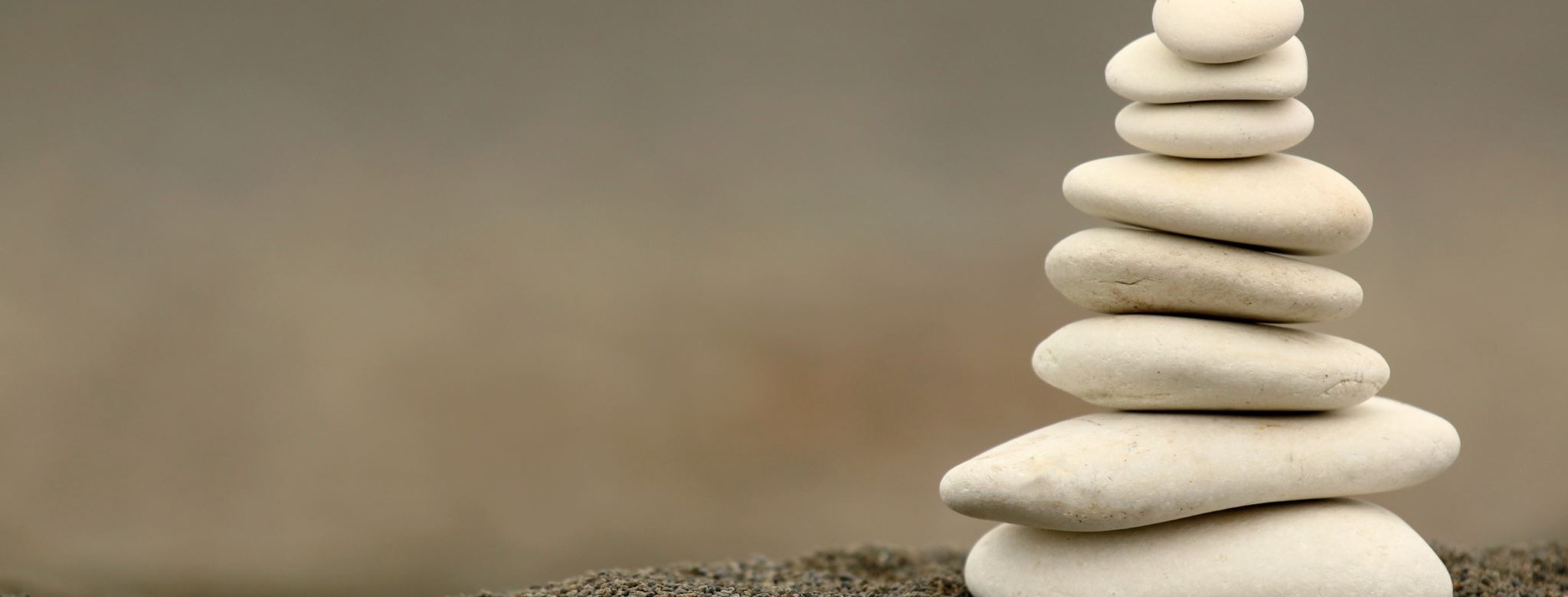 Restorative Values
9
Vulnerability sounds like truth and feels like courage. Truth and courage aren’t always comfortable, but they’re never weakness. Everyday we experience the uncertainty, risks, and emotional exposure that define what it means to be vulnerable or to dare greatly”
 ~ Brene Brown

Compassion 
Trauma Sensitive 
Healing & Restorative
Creating Place and Space for Everyone’s Story
10
Restorative Practices and Trauma Sensitivity
Ensuring emotional and physical safety
Supporting choice, control, and empowerment
Ensuring cultural awareness
Using a collaborative and strengths-based approach
Viewing relationships as central to health and healing
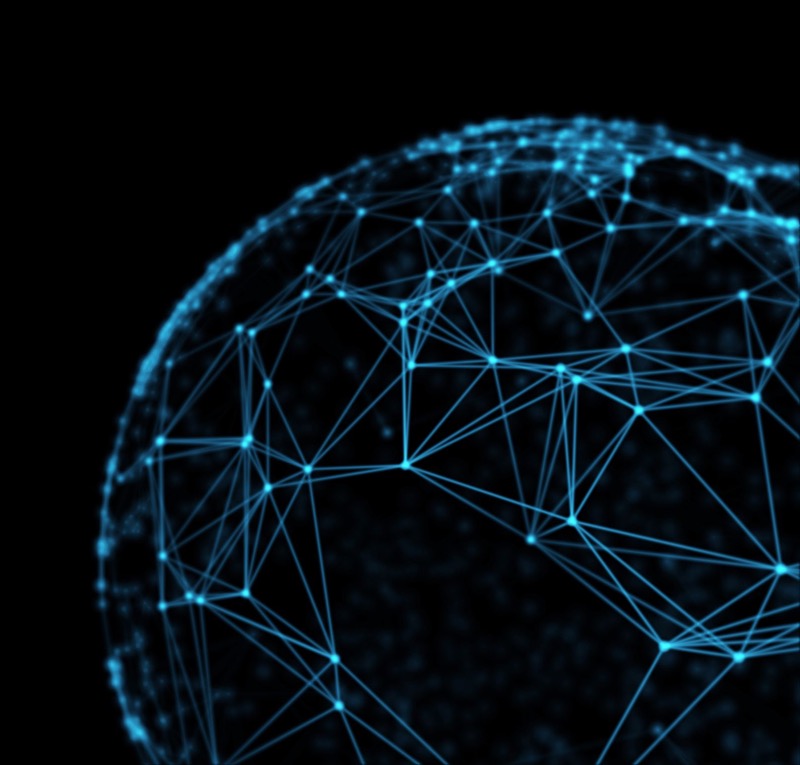 On our globe today, there are two predominant worldviews—linear and relational. The linear worldview is rooted in European and mainstream American thought. It is very temporal, and it is firmly rooted in the logic that says cause has to come before effect. 
In contrast, the relational worldview sees life as harmonious relationships where health is achieved by maintaining balance between the many interrelating factors in one’s circle of life.
Relational Worldview
12
Linear Worldview
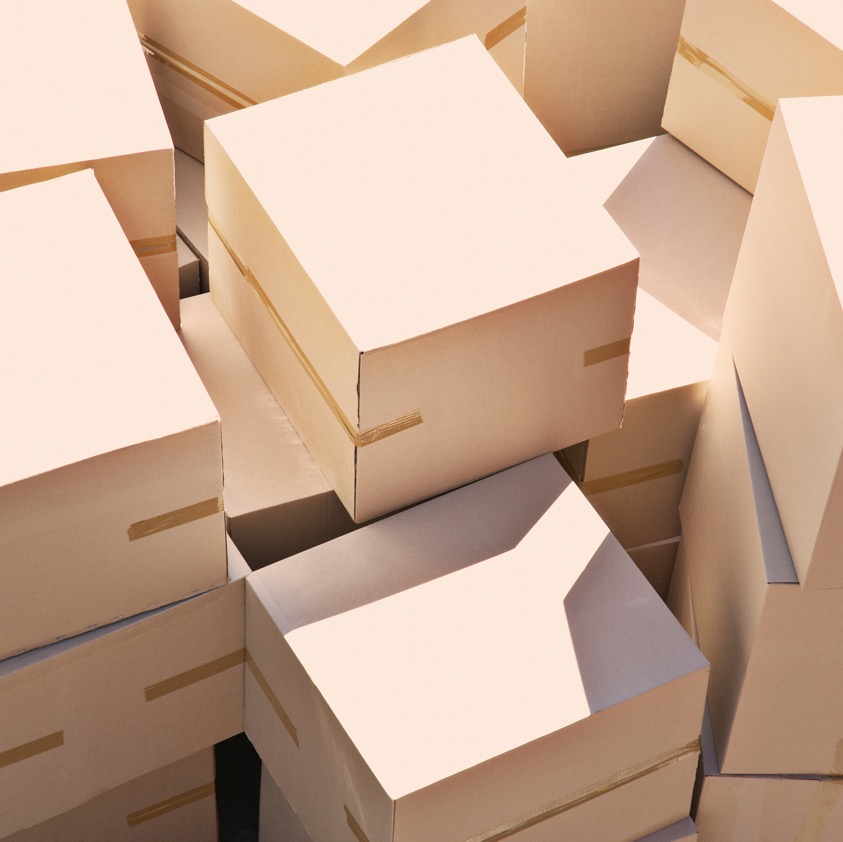 The linear worldview finds its roots in Western European and American thought. It is logical, time oriented, and systematic, and has at it’s core the cause-and-effect relationship. 
To understand the world is to understand the linear cause-and-effect relationships between events.
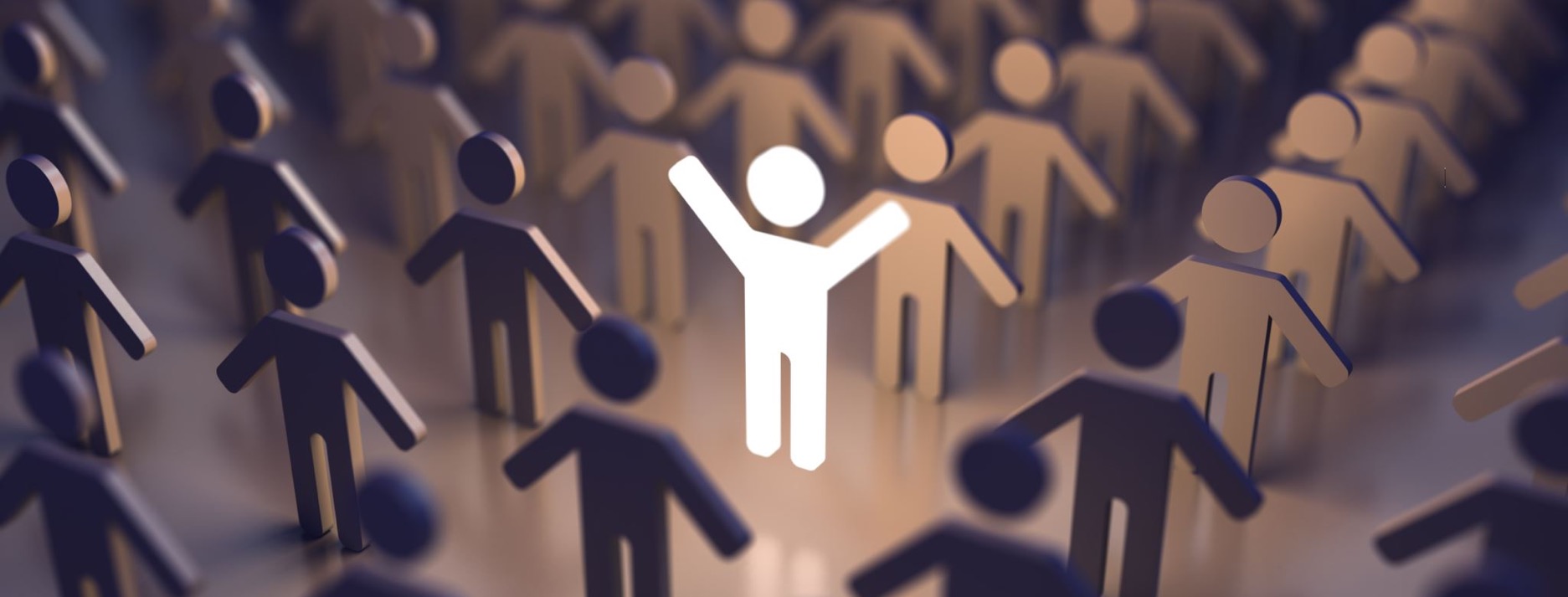 In the relational worldview, helpers and healers are taught to understand problems through the balances and imbalances in the person’s relational world. We are taught to see and accept complex (sometimes illogical) inter-relationships that can be influenced by entering the world of the student/parent and examine and reshaping the balance contextually, cognitively, emotionally, physically, and/or spiritually.
14
Relational  Worldview
Interventions need not be logically targeted to a particular symptom or cause but, rather, focused on bringing the person back into balance. Nothing in a person’s existence can change without all other things changing as well. 
Thus, an effective helper is one who gains understanding of the complex interdependent nature of life and learns how to use physical, psychological, contextual, and healing interventions to promote harmony
15
Helps to foster an environment where restorative practices are more likely to be adopted and sustained.
Understanding trauma supports the need to adopt restorative practices. 
Supports an emphasis on relationship and connection (vs. isolation and disconnection common with trauma).
Provides an empathic and compassionate space for understanding behavior.
The “Why” of Relational Approaches
16
It Starts With Us
What I know about bravery in my community is that I am 
not brave by myself… 
I am 
part of a community….
I am brave because of them 
Everyday I wake up and I ask myself 
“Am I going to brave enough today to 
challenge the system?
Language 
Environment
Policy
Relationships
Capacity 
Community
Student- Parent- Family Voices
Training
Creating Place & Space
18
Imagining a New Pathway……
19
Values 
Agreements 
Vision
Learning Labs: staff, leadership, student/clients, families, community
Pathways for Support: staff, leadership, students/clients, families, community
Asset Based Problem Solving: practice, celebration, ongoing progress checks 
Aligning Relational/Restorative processes with need and intended outcomes
Fidelity reviews (relational/restorative values, philosophy, language, inclusiveness, culturally & linguistically responsiveness )
Considerations Moving Forward……
20
What choices can we make together to reshape the future of the world that our children’s children will inherit?
Healing & Transformation